1 czerwcaDZIEŃ DZIECKA
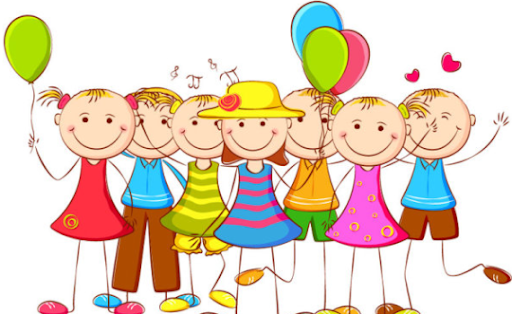 Dzień Dziecka 

został ustanowiony  w listopadzie 1949 r., przez Światową Federację Kobiet Demokratycznych. Było to święto ochrony dzieci przed wojną, krzywdą i głodem. Obecnie Dzień Dziecka znany jest już tylko w Polsce, Czechach, Słowacji, Rosji i krajach bałtyckich. Pozostałe kraje świata świętują Dzień Praw Dziecka  - 20 listopada, w rocznicę uchwalenia Deklaracji Praw Dziecka. Tak, jak różne są daty obchodzenia Dnia Dziecka, różne są również zwyczaje z nim związane.
mi.We Francji 6 stycznia świętuje się Dzień Rodziny. Rodzice i dzieci zasiadają wówczas do uroczystej kolacji, podczas której jedzą ciasto z wróżba.
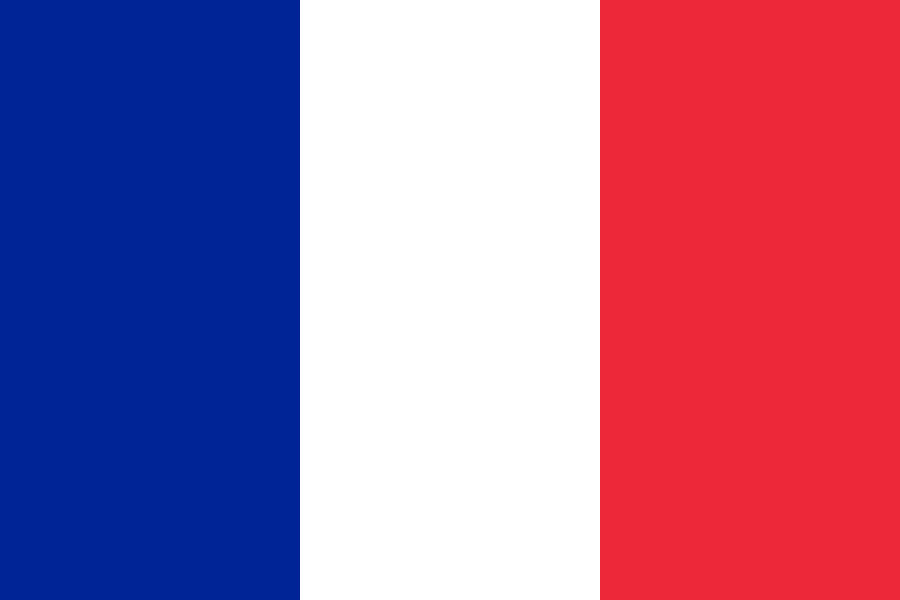 W Japonii Dzień Dziecka obchodzony jest 5 maja -  różni się tym od naszego Dnia Dziecka, że świętują wówczas tylko chłopcy. Tego dnia ojciec z synami wiesza przy drzwiach flagi w kształcie karpia – oznacza ona siłę i odwagę. Karpi jest tyle ile osób mieszka w domu – mama, tata i małe karpie - dzieci.  Dziewczynki swoje święto obchodzą 3 marca, kiedy to przygotowują wystawy lalek i piją specjalny napój z ryżu.

Dzieci w Japonii obdarowuje się balonikami. Niektóre otrzymują ich tak wiele, że  mogłyby z nimi odlecieć !
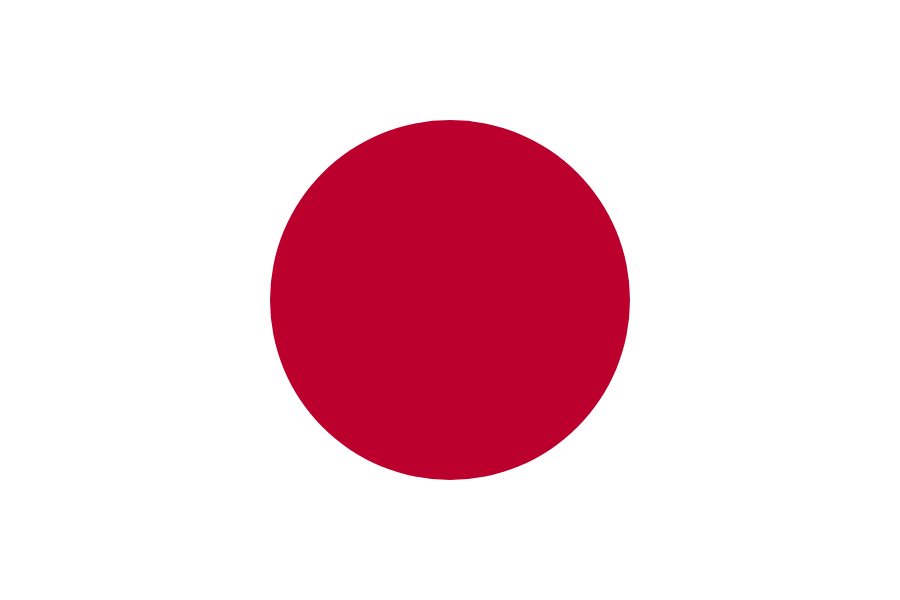 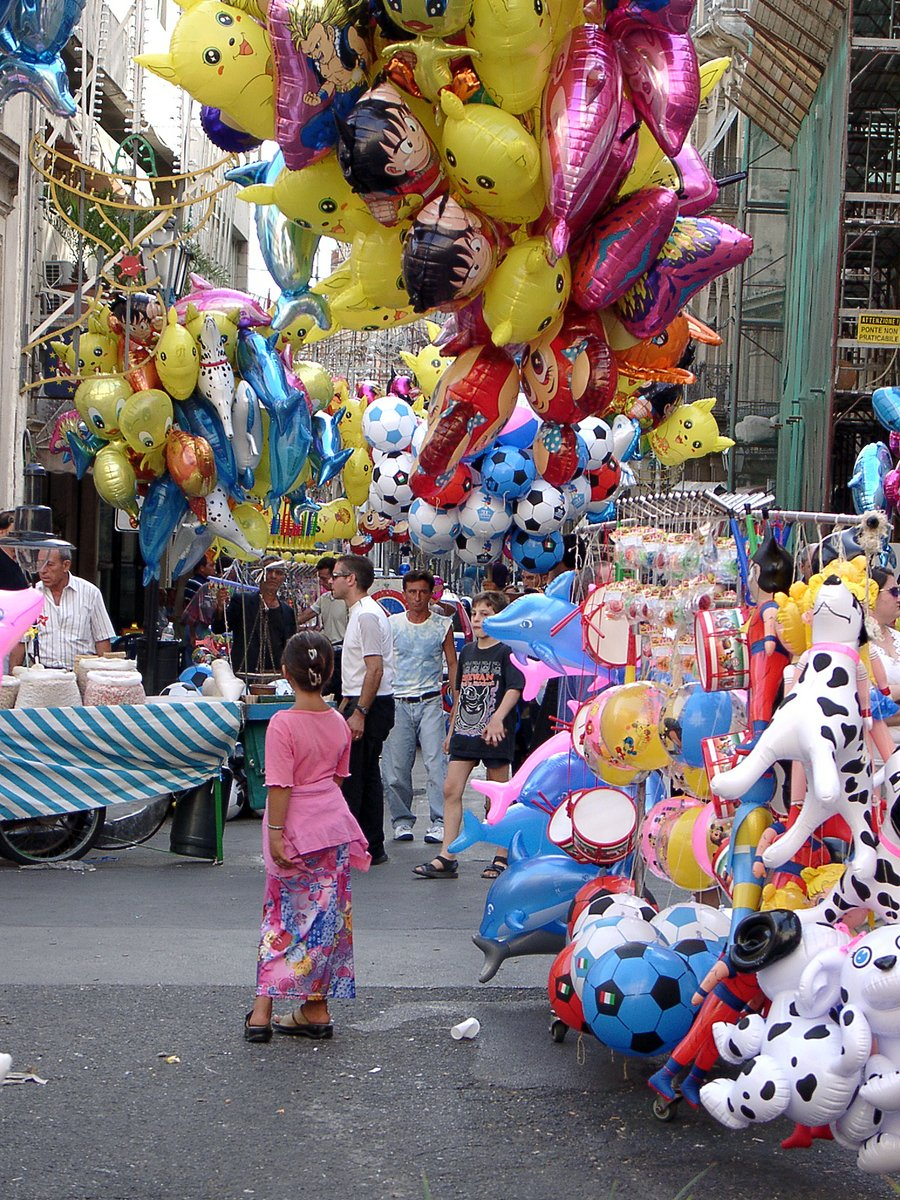 W Turcji Dzień Dziecka obchodzony jest 23 kwietnia. Dzieci ubrane w odświętne tradycyjne stroje tańczą, śpiewają oraz …..
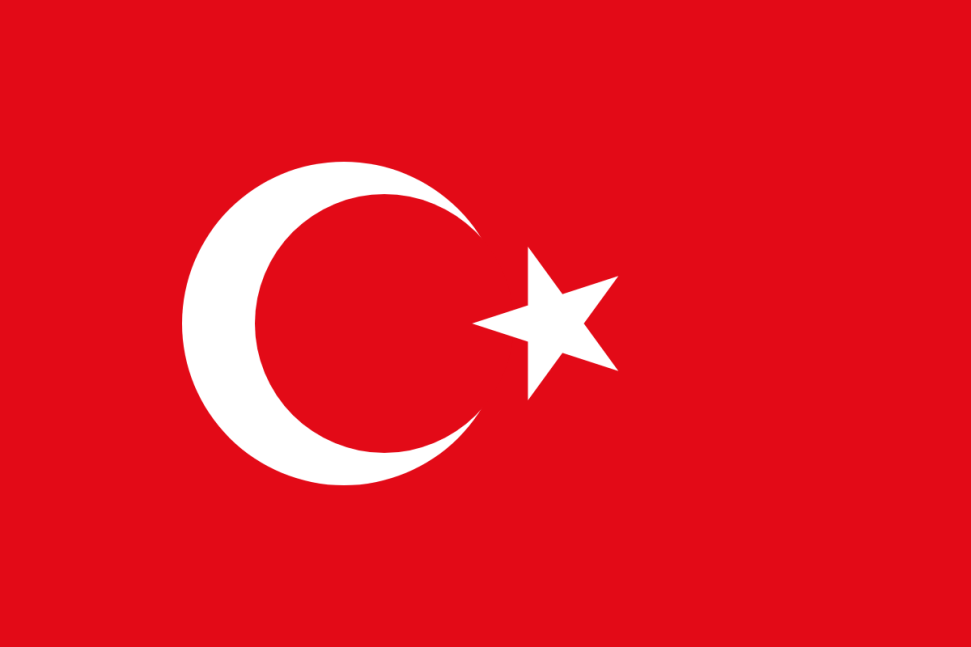 …puszczają latawce !
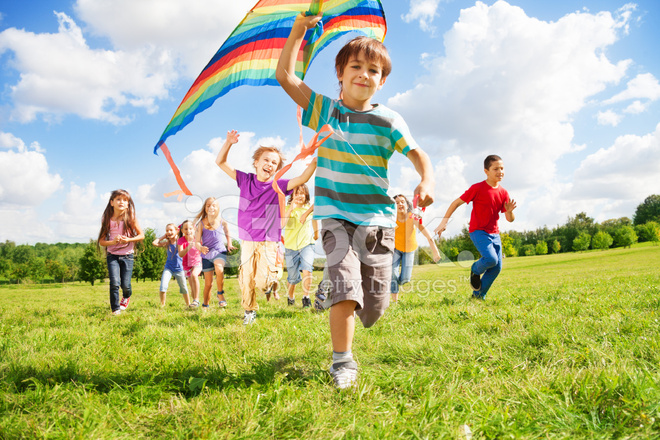 PRZYSŁOWIA O DZIECIACH
Dzieci najlepsze, gdy śpią.

Kto ma dziatki, ma i wydatki.

Dziatki podrosły, chatkę rozniosły.

Dzieci rosną dla świata, nie dla rodziców.

Po dzieciach poznajemy, że się starzejemy.

Dzieci mają płacz i śmiech w jednej torebce.

Małe dzieci - mały kłopot, duże dzieci - duży kłopot.
Przyjmij ode mnie Wiersz – Życzenia

„Czego życzyć wam” 
Maria Terlikowska

Czego życzyć dzieciom w Dniu Dziecka……
czarnych kotów na białych przypieckach,
burych kotów -
a może i białych...
byle były
i byle mruczały.
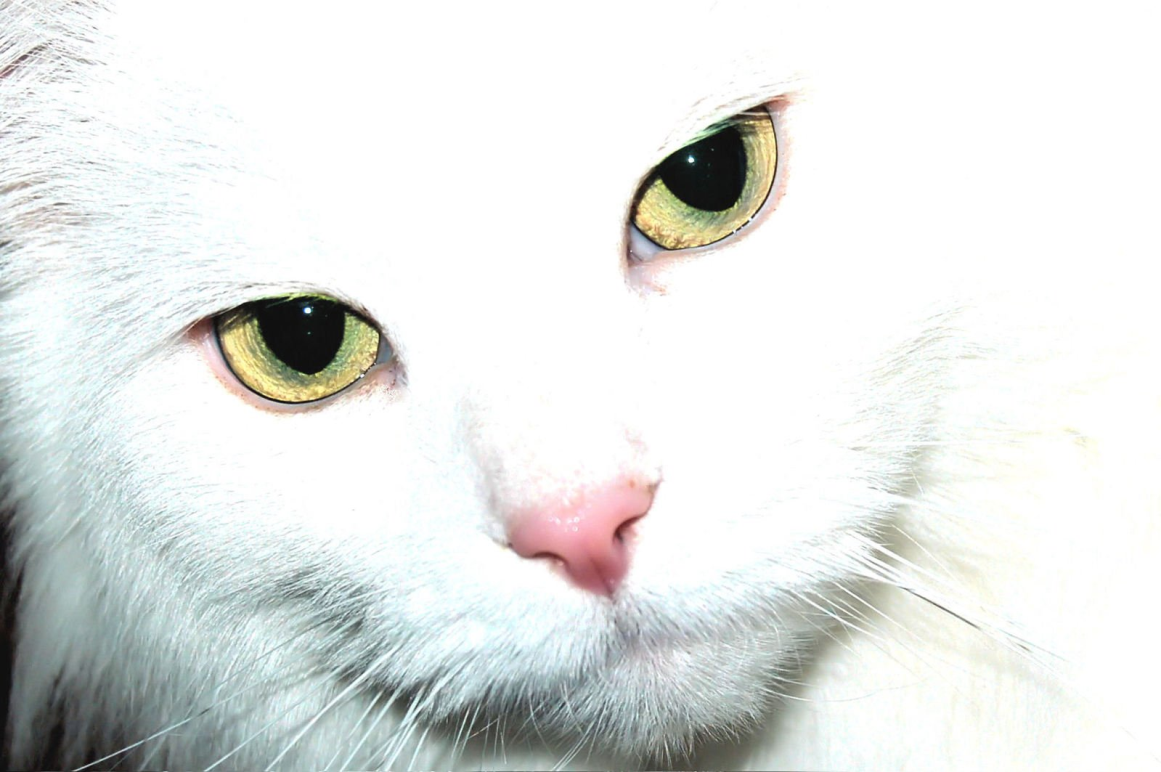 Życzę także Wam niskich okien
ze słonecznym, zielonym widokiem
a nad oknem - gałęzi kasztana
żeby kos miał gdzie śpiewać od rana.
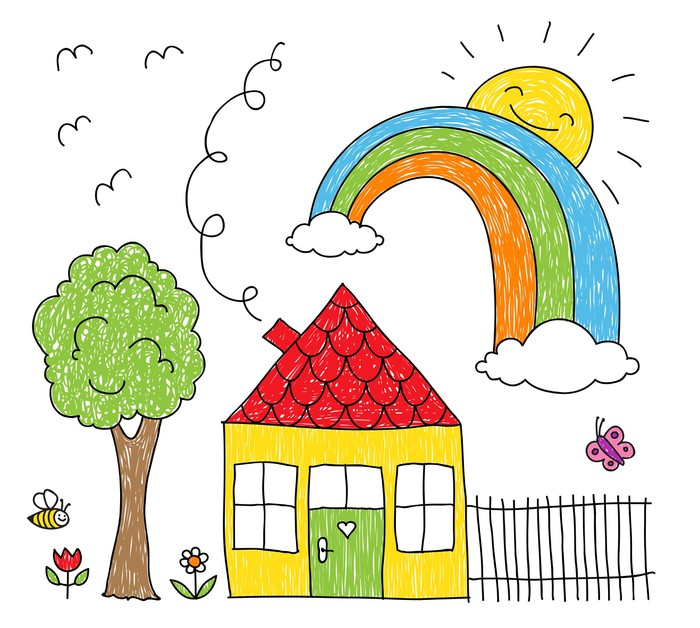 Życzę rzeki i piasku przy rzece
na wspaniałe, piaskowe fortece.
I poziomek w leśnych kotlinach
drzew, na które dobrze się wspinać.
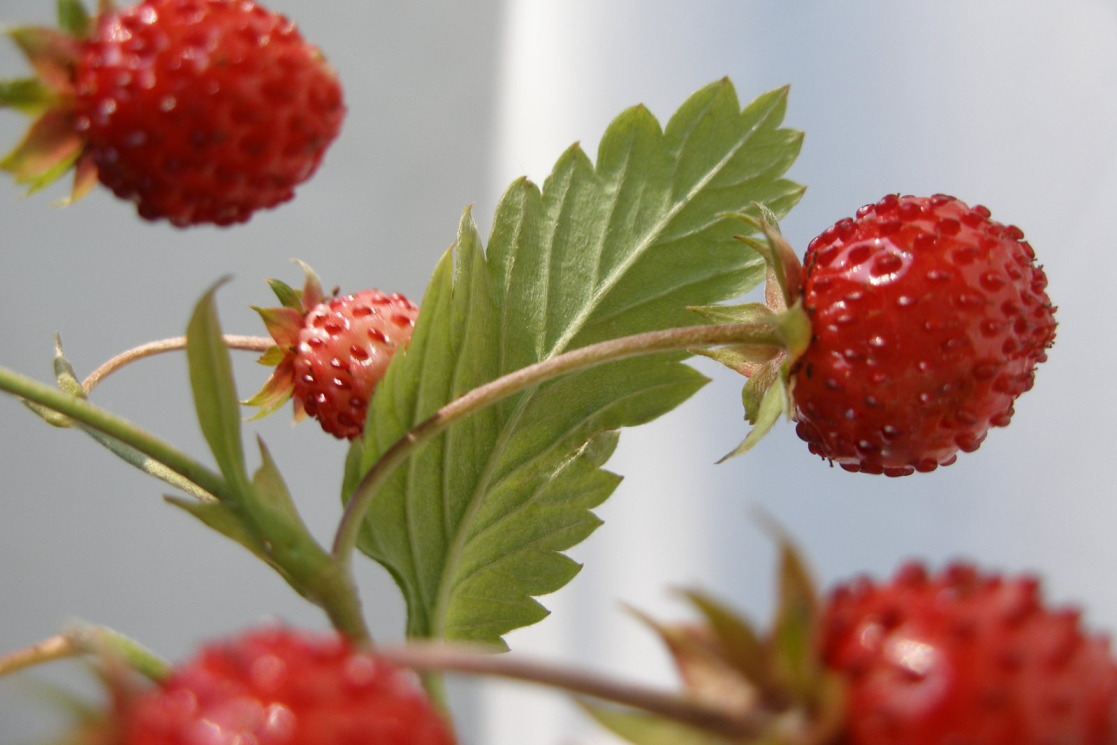 Życzę także wam koca, nie-koca,
który sny Wam przynosi po nocach
taki koc spełnia wszystkie życzenia:
to się w okręt, to w wyspę przemienia...
bywa też latającym dywanem
by się znowu stać kocem nad ranem.
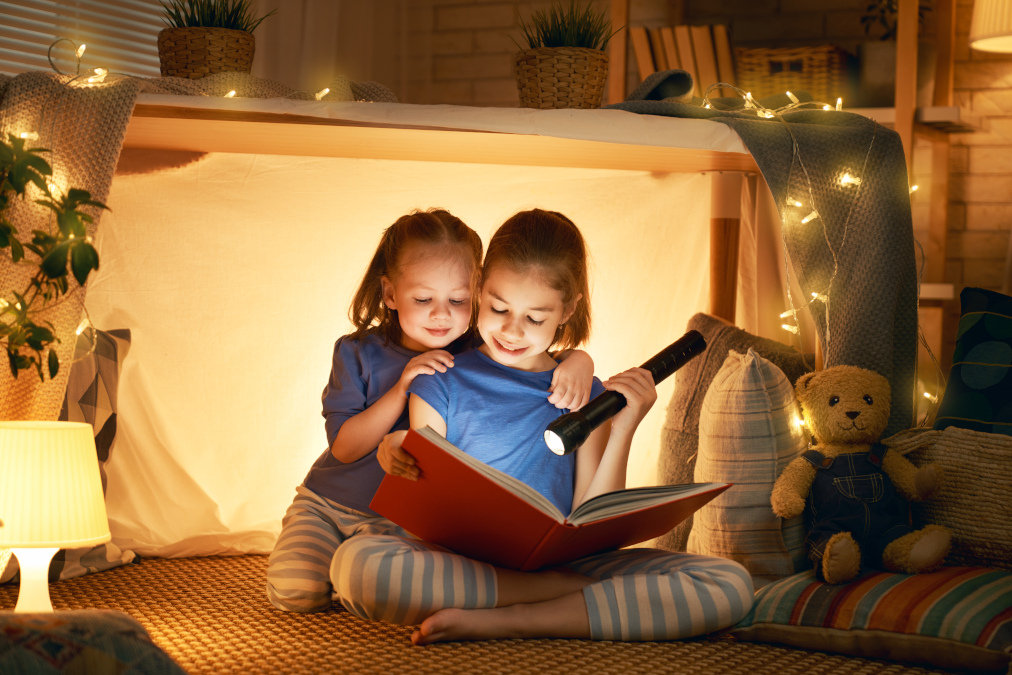 I co jeszcze?
Już chyba niewiele:
śmiechu w domu
i lodów w niedzielę
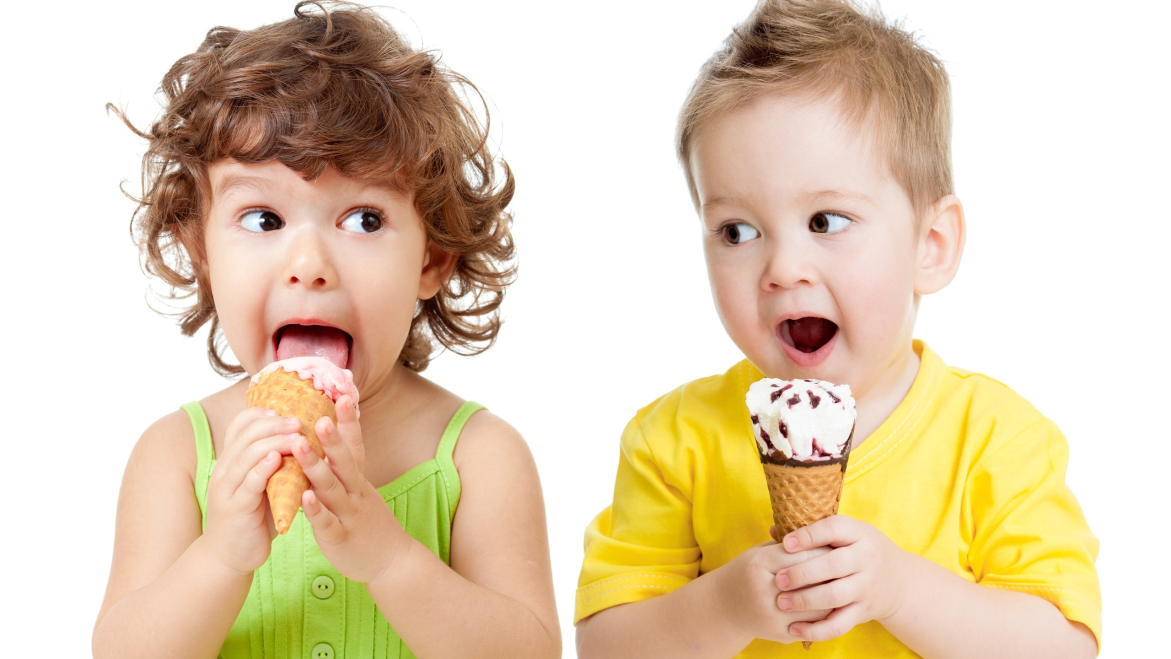 i przyjaciół najlepszych na świecie
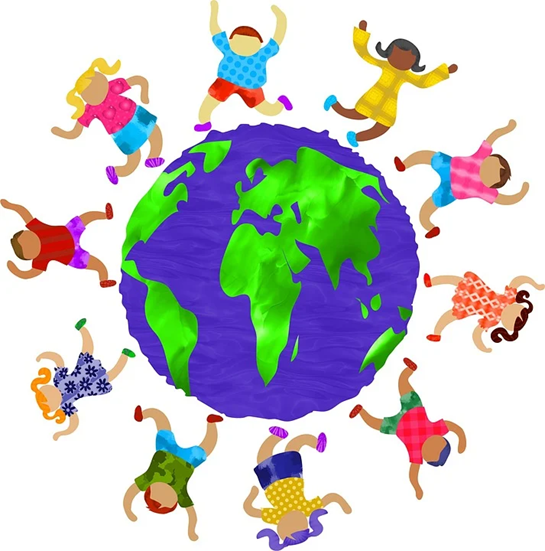 …I WSZYSTKIEGO, 
WSZYSTKIEGO,
CO CHCECIE !!!
Informacje o Dniu Dziecka – źródło artykuł T. Duralska-Macheta  i M. Turbaczewska pt. "1 czerwca - święto wszystkich dzieci„ w  Świerszczyku z roku 1999 nr 11
Zdjęcia i grafiki :
1. http://um.poniatowa.pl/aktualnosci-wpisy/dzien-dziecka-z-osirem/   dzieci
3 https://pl.wikipedia.org/wiki/Flaga_Francji flaga Francji
4 https://pl.wikipedia.org/wiki/Flaga_Japonii flaga Japonii
5 https://goingapp.pl/evt/53049/kodomo-no-hi-japonski-dzien-dziecka karpie
   https://pl.freeimages.com/photo/baloons-1454165   balony
6 https://pl.wikipedia.org/wiki/Flaga_Turcji   Turcja flaga
7 https://pl.freeimages.com/premium/many-kids-run-with-kite-712037  latawce
10 https://pl.freeimages.com/photo/cat-s-eyes-1379593   biały kot
11 https://forum.muratordom.pl/showthread.php?351699-Zakaz-budowy-domu-z-p%C5%82askim-dachem/page2  domek 
12 https://pl.freeimages.com/photo/wild-strawberry-2-1323618   poziomki
13 https://emako.pl/3-sposoby-na-zabawy-z-dzieckiem-w-domu-blog-pol-1585229121.html   pod kocem
14 https://www.tapeciarnia.pl/tapeta-smaczne-lody  lody
15 https://pixabay.com/pl/illustrations/ludzie-dla-dzieci-dzieci-grupa-2129933/  przyjaciele świat